PDF default zoom in the Alma Viewer
Yoel Kortick
Senior Librarian
PDF default zoom in the Alma Viewer
Configurations under "Configuration -> Viewer Services -> Alma Viewer" allow for establishing a default zoom for PDF files. 
By establishing a default zoom users will automatically be viewing the PDF files in the zoom that the institution  has determined to be of maximum benefit.
Users can manually change the PDF zoom value.
2
PDF default zoom in the Alma Viewer
"Configuration > Fulfillment > Discovery Interface Display Logic > Viewer Services > Alma Viewer > Edit"
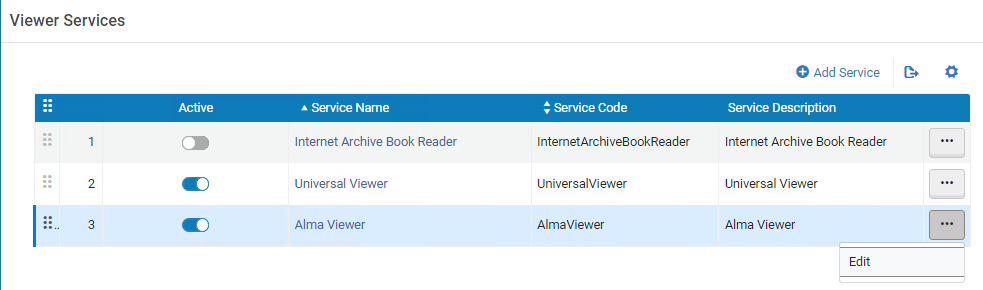 3
PDF default zoom in the Alma Viewer
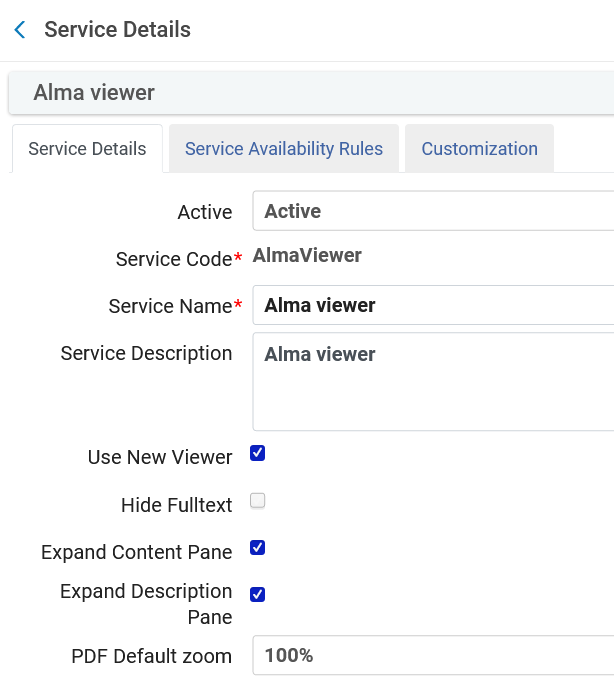 Currently the PDF Default Zoom is 100%
4
PDF default zoom in the Alma Viewer
We will view the digital object for title ‘Exploring consumer adoption of mobile payments’
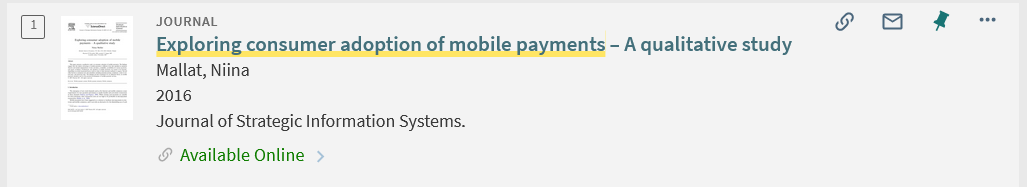 5
PDF default zoom in the Alma Viewer
We will view in the Alma Viewer
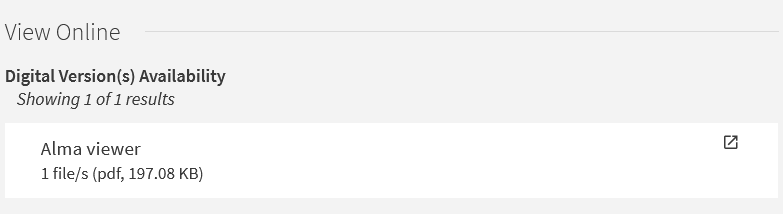 6
PDF default zoom in the Alma Viewer
The PDF Default Zoom is 100
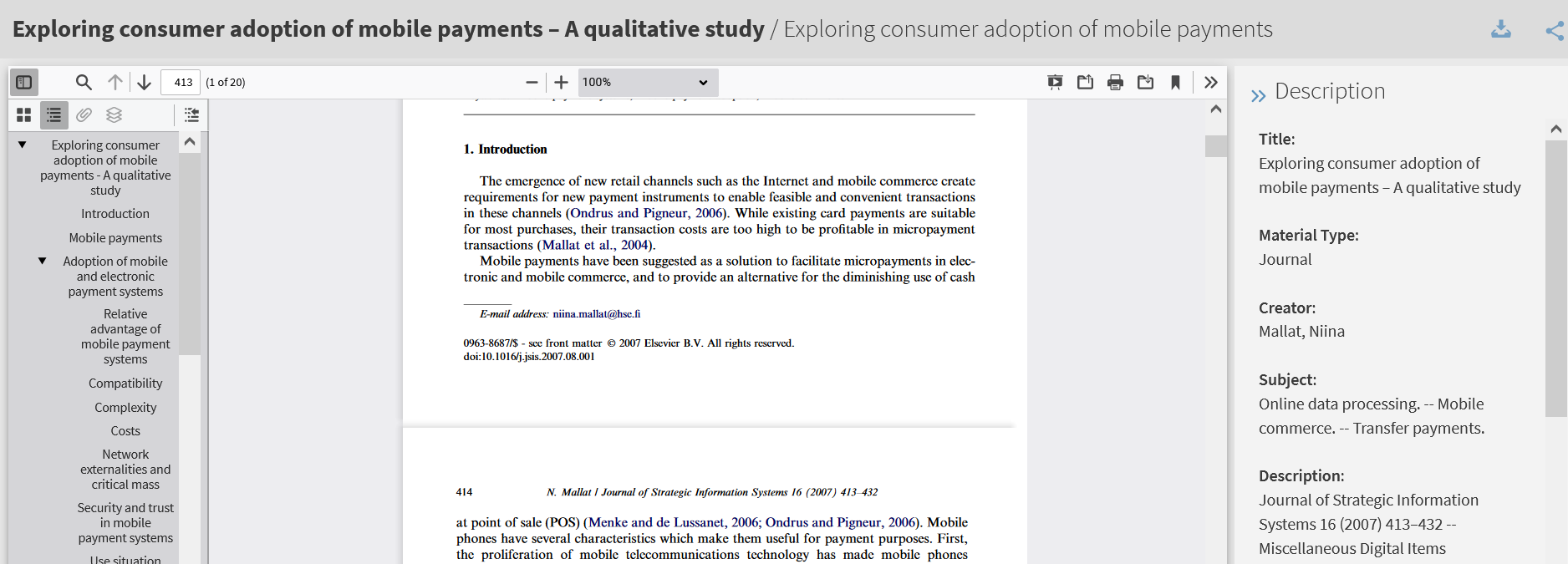 7
PDF default zoom in the Alma Viewer
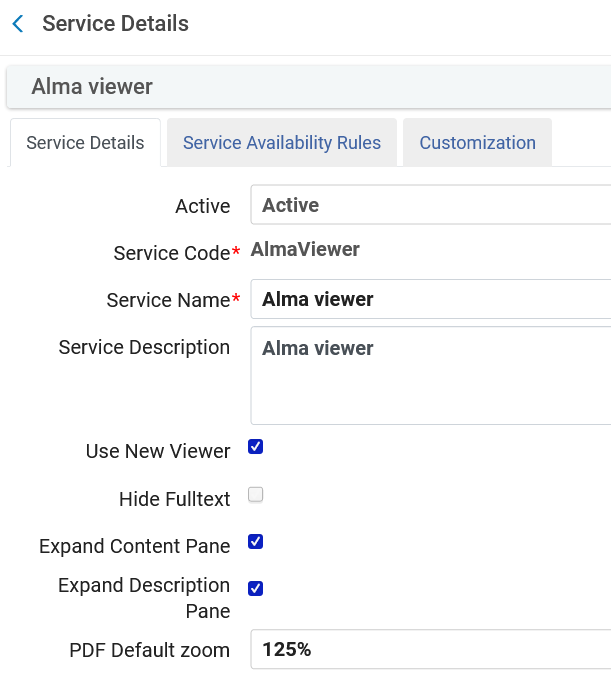 The institution has determined that 125% would be better than 100 % and makes the corresponding change in the Alma Viewer
8
PDF default zoom in the Alma Viewer
Again, we will view the digital object for title ‘Exploring consumer adoption of mobile payments’
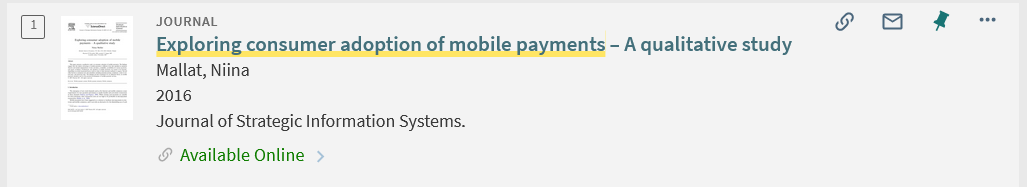 9
PDF default zoom in the Alma Viewer
Again, we will view in the Alma Viewer
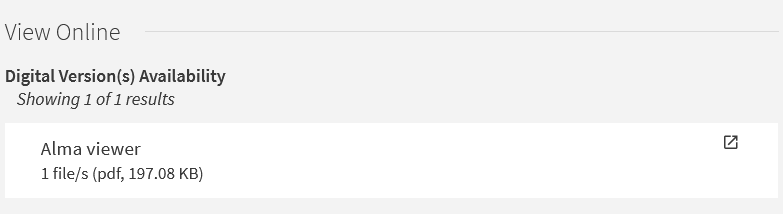 10
PDF default zoom in the Alma Viewer
The Contents Pane and Description are by default minimized
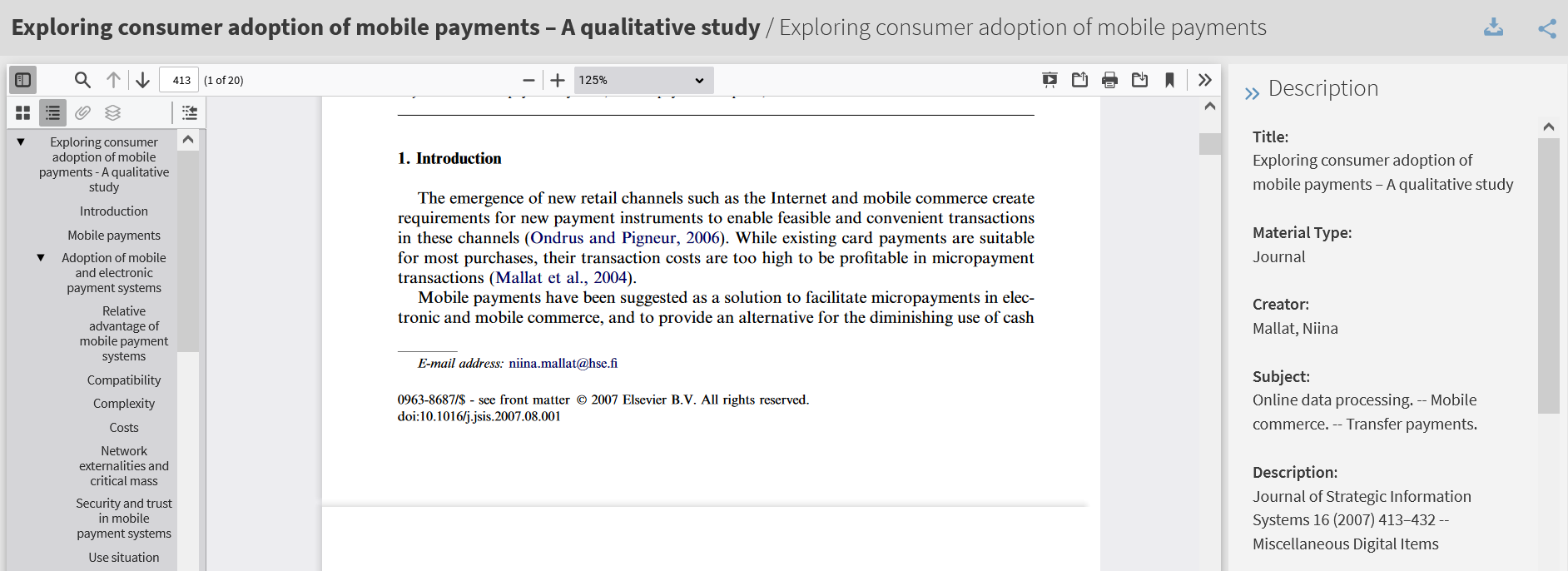 11
PDF default zoom in the Alma Viewer
At any time, the user can change the zoom percentage
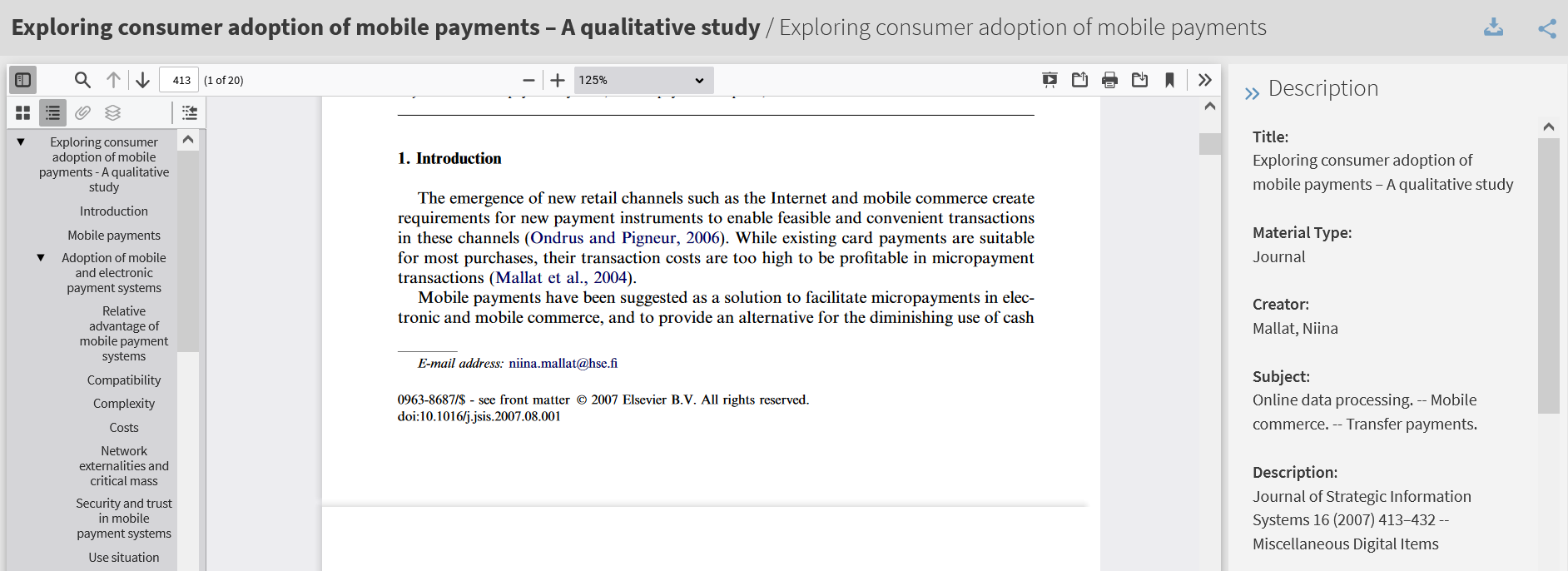 Increase or decrease the zoom with the – and + icons.
Choose values from the pull-down box
12
PDF default zoom in the Alma Viewer
From the pull-down box we will choose “200%”
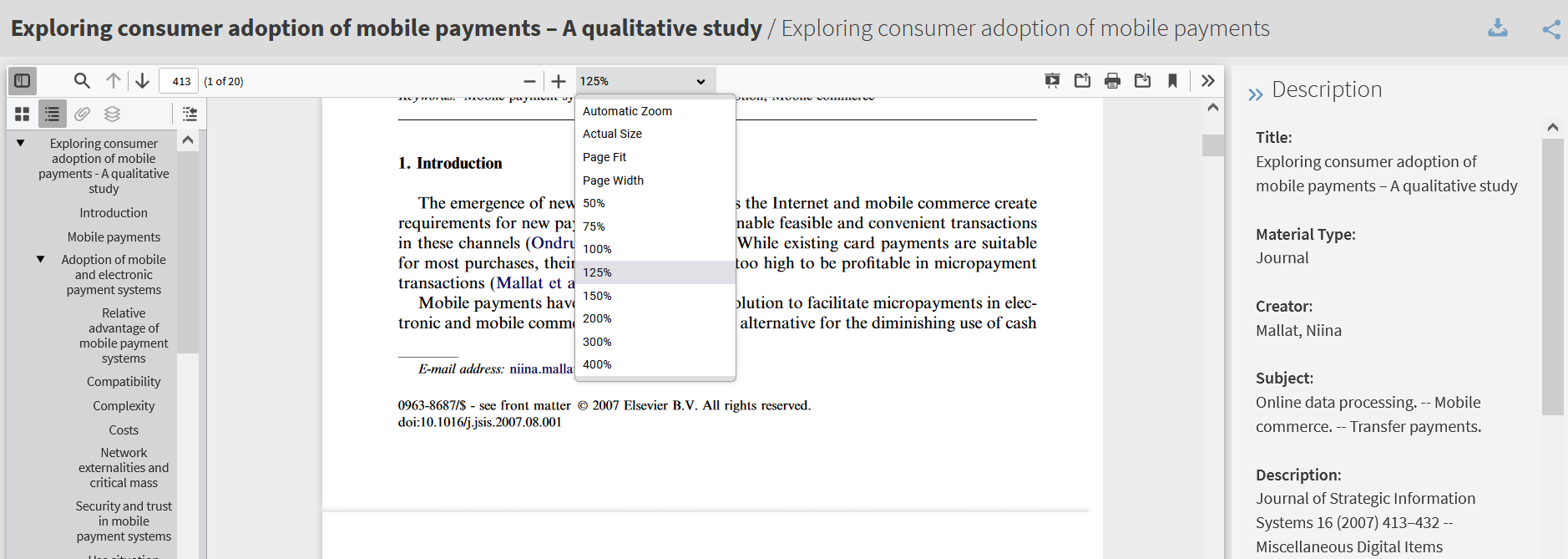 13
PDF default zoom in the Alma Viewer
Now we see “200%”
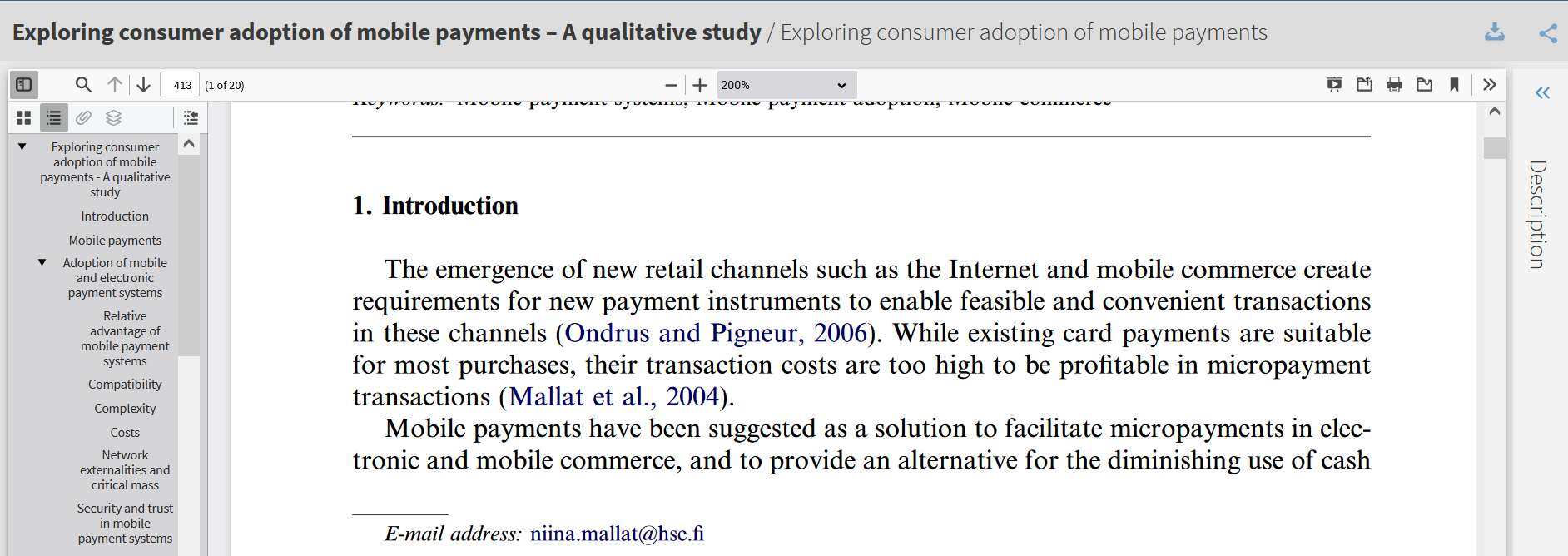 We have also minimized the description pane to see the whole PDF
14
xxx@exlibrisgroup.com